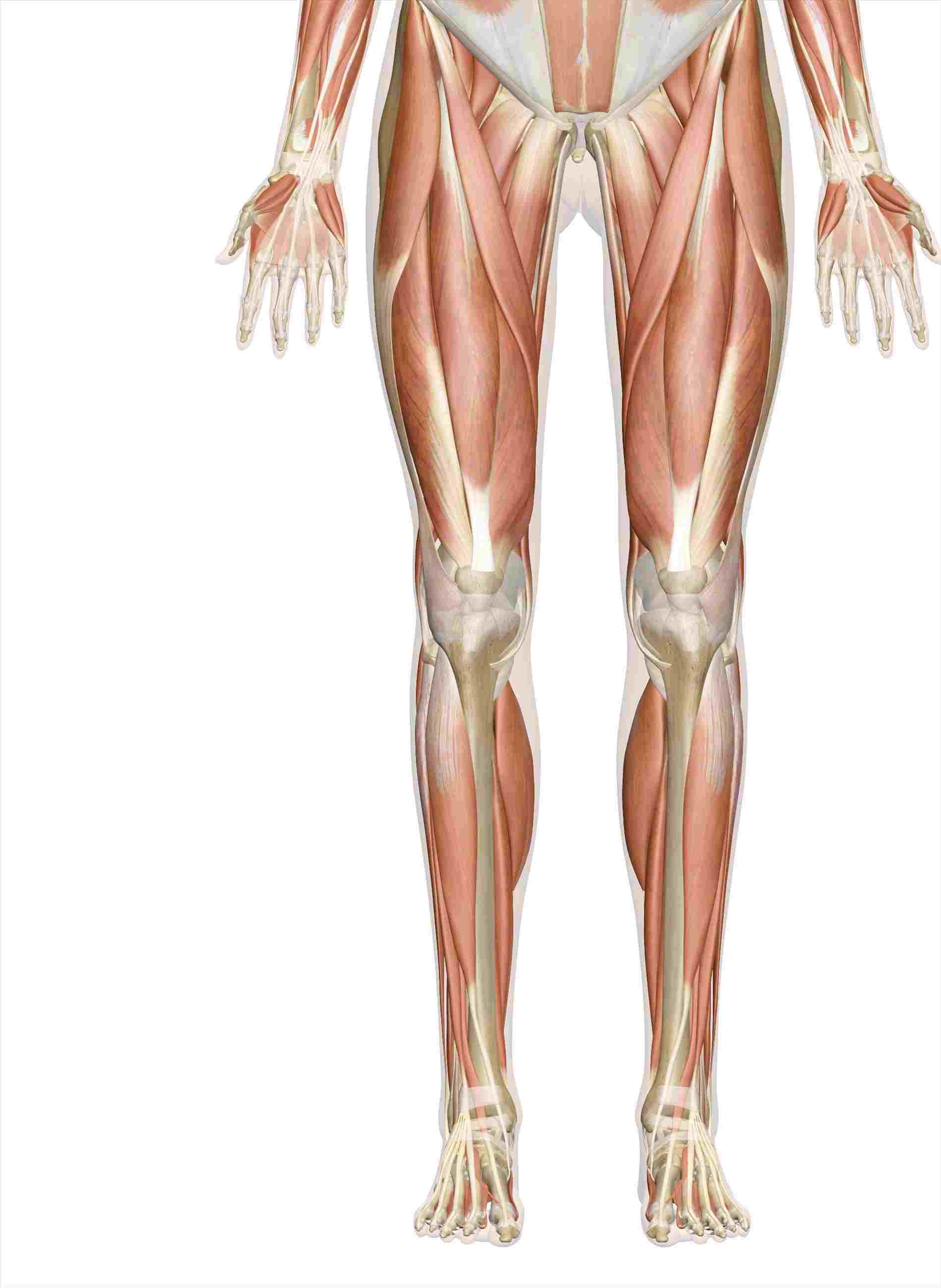 Lower LimbBlood Supply
Dr  Amal Albtoosh 
Al-Rawashdeh
Arteries of the lower limb
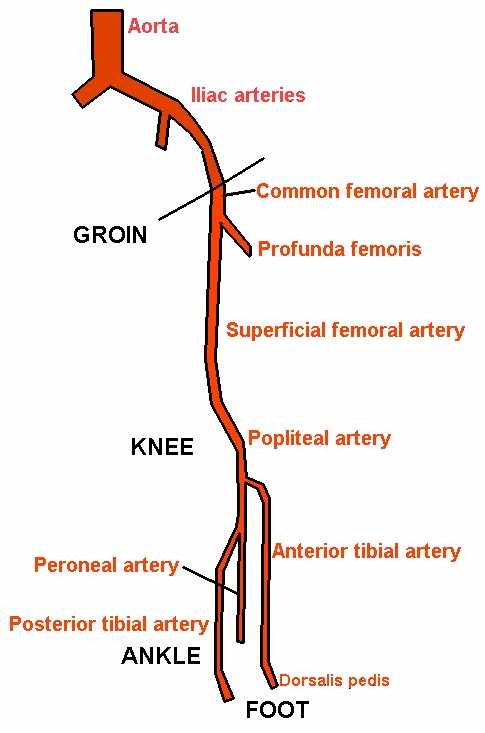 The femoral artery
Profunda femoris
Obturator artery
Popliteal artery
Anterior tibial artery
Posterior tibial artery
Circumflex fibular artery
Peroneal artery
Dorsalis pedis artery
Medial plantar artery
Lateral plantar artery
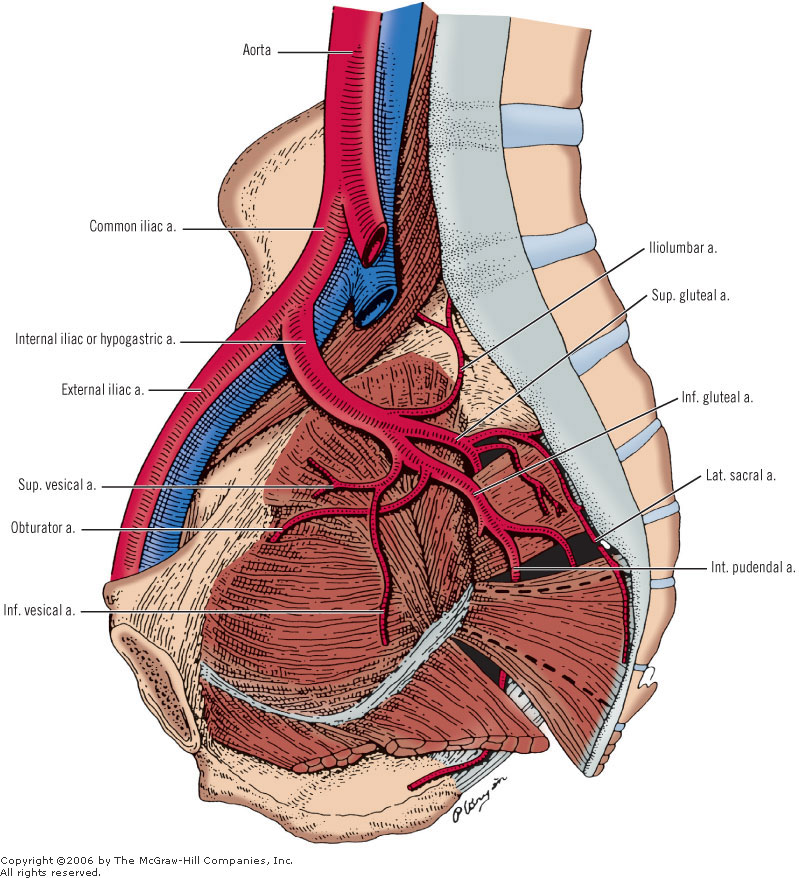 Obturator artery
Branch of the internal iliac artery or some times may arise from the inferior epigastric
Enters thigh through obturator foramen
It participates in supplying the adductor compartment of the thigh along with profunda femoris
Gives rise to:
		Anterior and posterior branches.
		Acetabular artery:
			To head of femur via ligamentum teres.
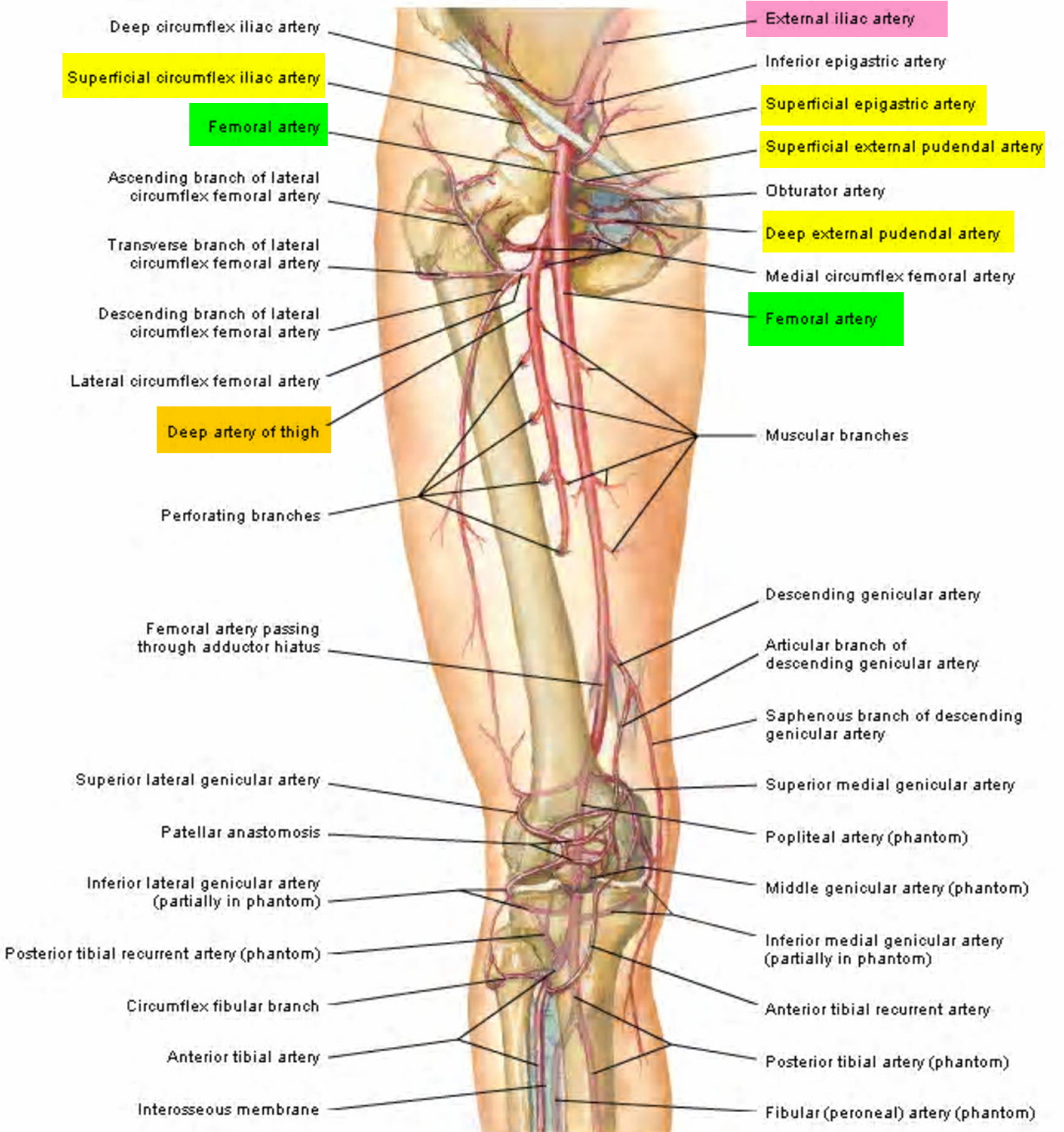 THE FEMORAL ARTERY
It is Continuation of the external iliac artery
It is the major artery of the lower limb
it lies midway between the Anterior Superior Iliac Spine and the symphysis pubis (the site for taking a femoral pulse) 
Descends in femoral triangle on iliopsoas and pectineus, lateral to femoral vein and medial to the femoral nerve
Enters deep adductor canal, and it leaves the front of the thigh by passing through the opening in the adductor magnus and then entering the popliteal space as the popliteal artery
Femoral Artery
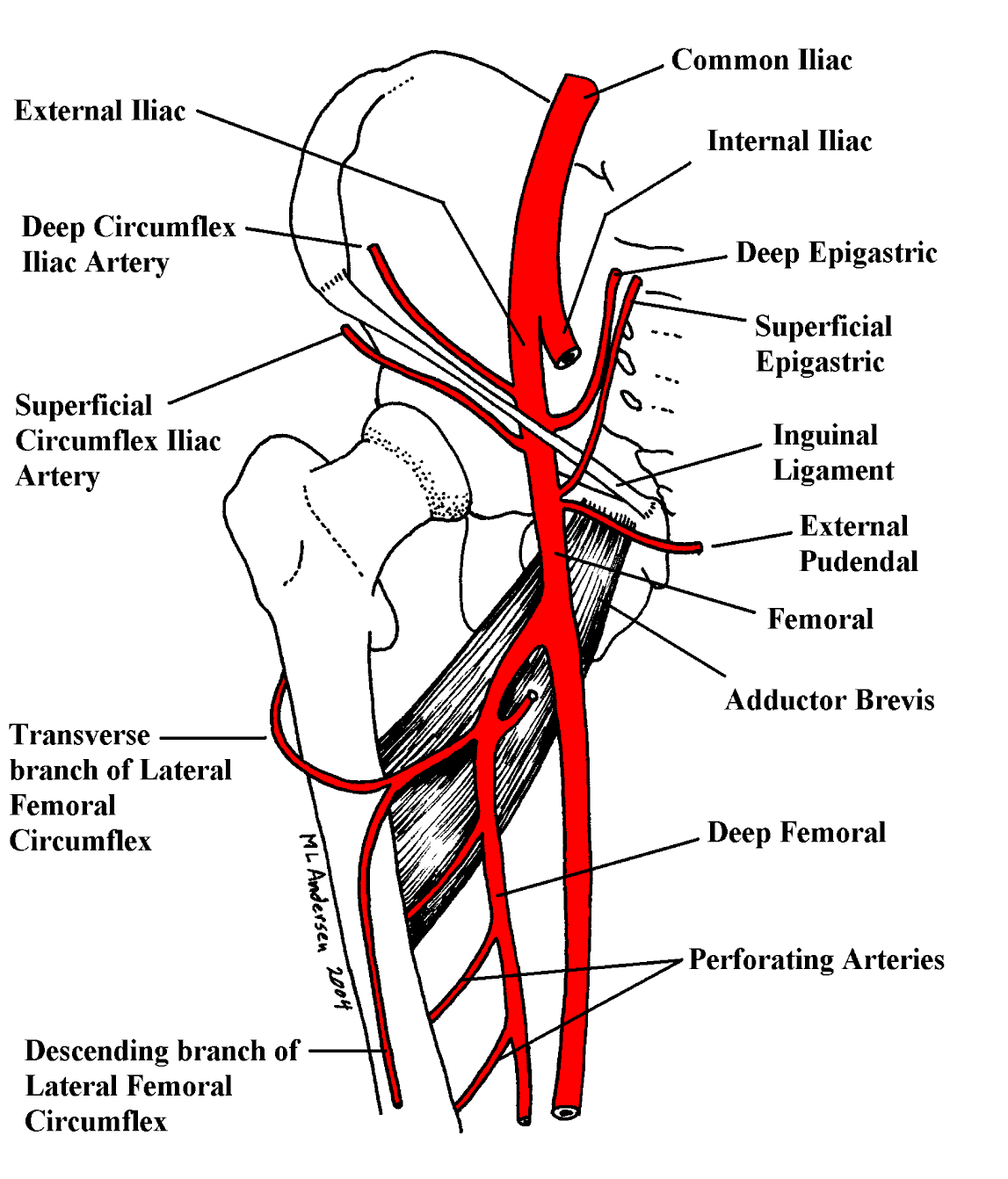 Proximal branches:
Superficial epigastric artery: which arises just below the inguinal ligament and runs upward to the abdominal wall. 
Superficial circumflex iliac artery.
Superficial external pudendal artery.
Femoral Artery
Deep branches:
Deep external pudendal.
Descending genicular.
Profunda femoris (deep femoral):
Medial femoral circumflex.
Lateral femoral circumflex.
Perforating arteries (3).
Descending genicular.
Profunda femoris artery
It is the artery to the thigh and the major branch of femoral
Arises from lateral aspect of femoral artery in femoral triangle
Supplies anterior and medial (adductor) compartments of the thigh
Supplies posterior compartment by perforating arteries
Gives off medial and lateral circumflex femoral arteries that supply the head of the femur and muscles of lateral side of the thigh
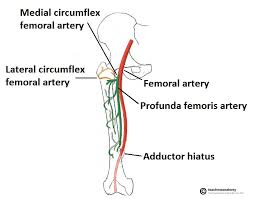 TROCHANTERIC ANASTOMOSIS
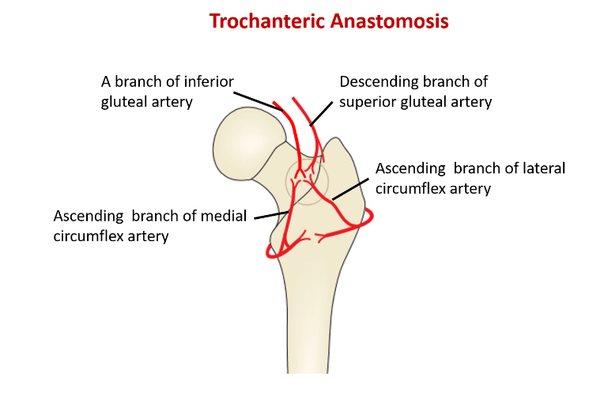 The trochanteric anastomosis provides the main blood supply to the head of the femur (in adults)
 via the following arteries: • Superior gluteal artery. • Inferior gluteal artery. • Medial femoral circumflex artery. • Lateral femoral circumflex artery
Cruciate Anastomosis
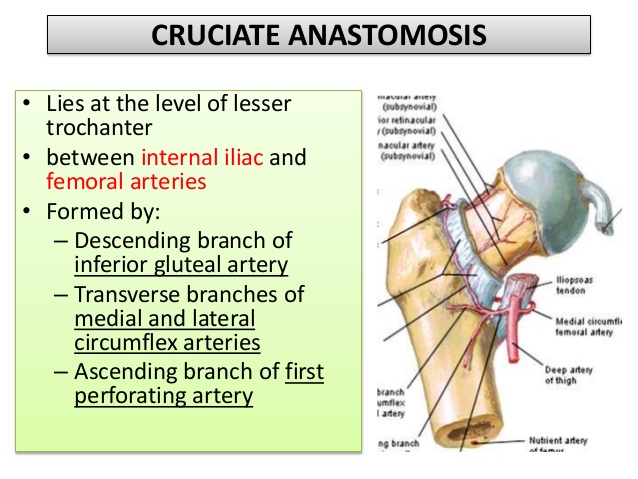 Joins internal iliac to femoral:
		Bypass for femoral or external iliac arteries.
Includes branches from:
		Medial femoral circumflex.
		Lateral femoral circumflex.
		Inferior gluteal artery.
		First perforating artery.
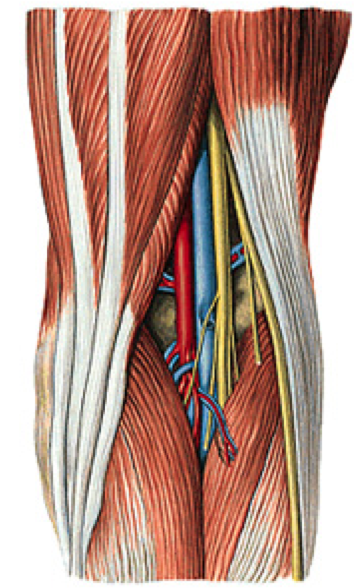 Popliteal artery
It is the continuation of the femoral artery
Palpable in the popliteal fossa 
Branches:
 Muscular branches.
 Articular branches to the knee joint. 
 Terminal branches: Anterior and posterior tibial arteries.
ANASTOMOSIS AROUND THE KNEE JOINT
 The arteries involved in anastomosis around the knee joint are as follows:
 The descending genicular artery from the femoral artery.
 The lateral femoral circumflex artery from the profunda femoris.
 The articular branches from the popliteal artery.
 The branches from the anterior and the posterior tibial arteries.
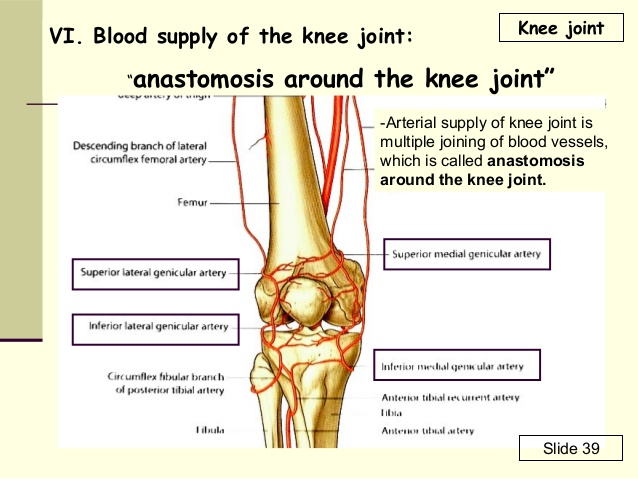 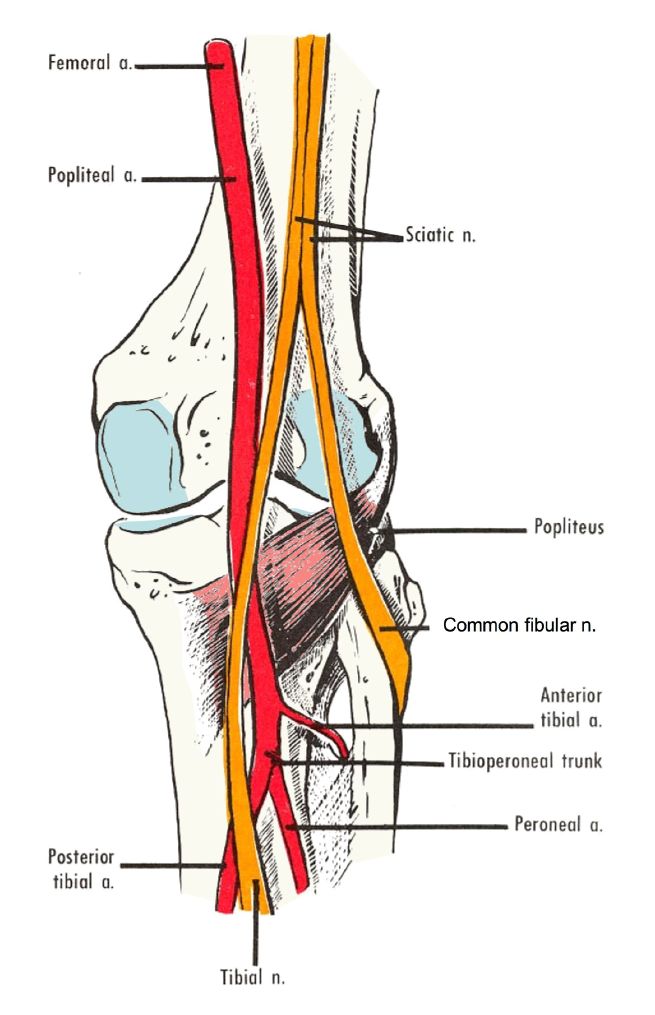 Anterior tibial artery
Smaller than the posterior tibial artery.
Passes through gap in interosseous membrane between the fibula and tibia
Supplies muscles of anterior compartment of the leg
Descends on interosseous membrane and becomes dorsalis pedis artery
BRANCHES • Muscular branches. • Anastomotic branches, which anastomose with branches of other arteries around the knee and ankle joints.
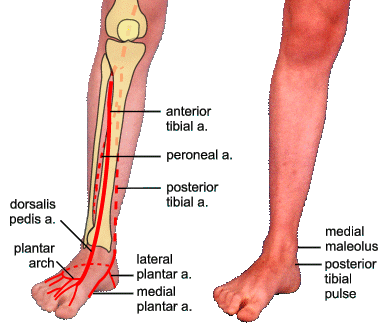 Anterior Tibial Artery
At the ankle,
 the anterior tibial artery lies midway between the malleoli 
and has the tendon of the Extensor Hallucis Longus Muscle on its medial side 
 and The Tendons Of Extensor Digitorum Longus muscle on its lateral side 
the site for taking an anterior tibial pulse).
Dorsalis pedis artery
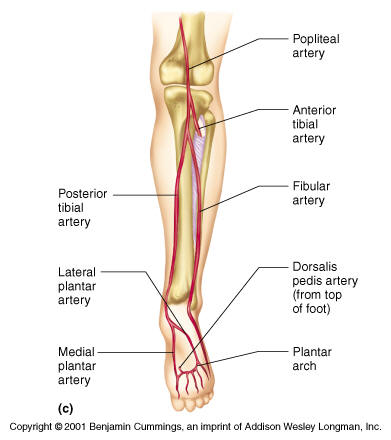 Continuation of the anterior tibial artery
Palpable between the first and second metatarsal heads
Divides into plantar and arcuate arteries
Supplies muscles on dorsum of foot
Pierces first dorsal interosseous muscle as deep plantar artery of foot (plantar arterial arch)
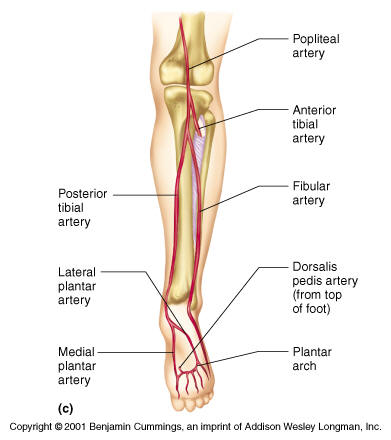 Posterior Tibial
The posterior tibial artery arises at the bifurcation of the popliteal artery in the popliteal fossa
 It descends in the posterior compartment of the leg and is accompanied by the tibial nerve.
 The artery terminates behind the medial malleolus by dividing into the medial and the lateral plantar arteries. 
 The pulse may be felt midway between the medial malleolus and the heel.
Posterior Tibial
BRANCHES 
• Peroneal artery, which is a large artery that arises close to the origin of the posterior tibial artery. It descends in close association with the flexor hallucis longus muscle to the region of the ankle, and it gives off muscular branches, a nutrient artery to the fibula, and anastomotic branches around the ankle joint.
 • Muscular branches.
 • Nutrient artery to the tibia. 
• Anastomotic branches around the ankle joint.
 • Medial and lateral plantar arteries.
Peroneal (Fibular) artery
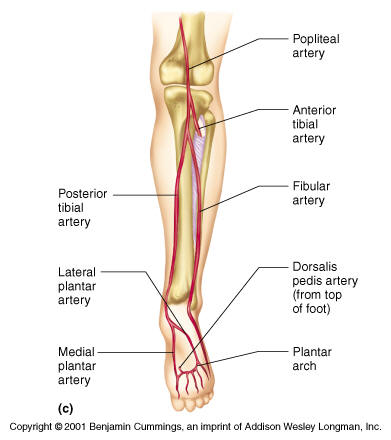 Largest branch of posterior tibial
Supplies muscles of lateral compartment of the leg
Begins below tendinous arch of soleus
Gives off nutrient artery to the fibula
Pierces interosseous membrane to reach dorsum of foot
Medial Plantar Artery
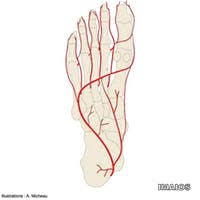 The medial plantar artery is the smaller of the terminal branches of the posterior tibial artery 
 It runs forward along the medial border of the foot with the medial plantar nerve, 
 it gives off many muscular and cutaneous branches.
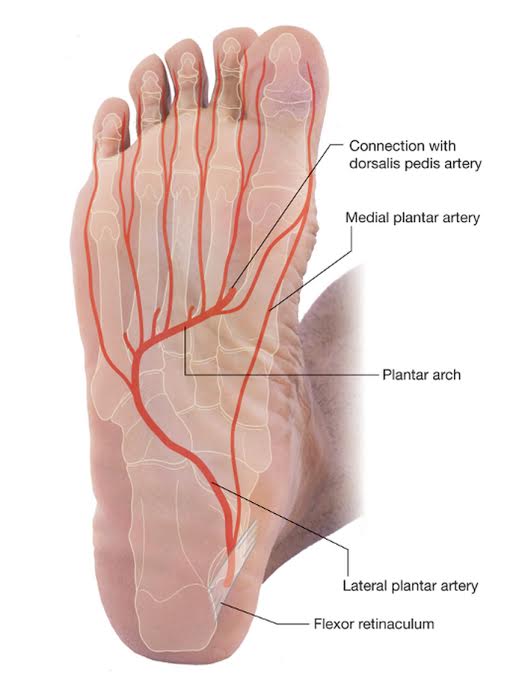 Lateral Plantar Artery
The lateral plantar artery is the larger of the terminal branches of the posterior tibial artery . 
It runs forward deep to the abductor hallucis and the flexor digitorum brevis muscles with the lateral plantar nerve, 
and it ends by curving medially to form the plantar arch through anastomosis with the dorsalis pedis artery. 
The plantar arch gives off perforating and metatarsal arteries; the metatarsal arteries give rise to digital arteries.
Lower Limb Venous Drainage
The superficial veins lie in the superficial fascia and are of great clinical importance. 
The deep veins accompany the main arteries.

DORSAL VENOUS NETWORK The dorsal venous network lies on the dorsum of the foot. It is drained on the medial side by the great saphenous vein and on the lateral side by the small saphenous vein.
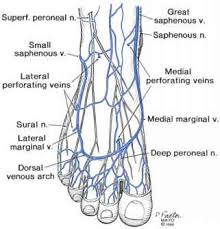 Lower Limb Venous Drainage
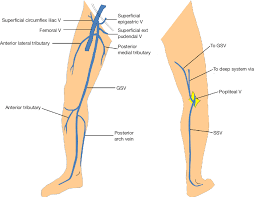 The great saphenous vein:
 arises from the medial side of the dorsal venous network of the foot 
 it ascends directly in front of the medial malleolus.
 Accompanied by the saphenous nerve
 it ascends the leg in the superficial fascia, 
passes behind the knee, and curves forward around the medial side of the thigh. 
It then passes through the saphenous opening in the deep fascia and joins the femoral vein approximately 1.5 in. (4 cm) below and lateral to the pubic tubercle.
Lower Limb Venous Drainage
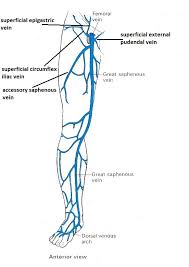 The great saphenous vein possess numerous valves, 
and it is connected to the small saphenous vein by branches that pass behind the knee. 
Several perforating veins connect the great saphenous vein with the deep veins along the medial side of the calf. 
The great saphenous vein receives the following small tributaries near its termination: 
 The superficial circumflex iliac vein. 
 The superficial epigastric vein.
 The superficial external pudendal vein.
Lower Limb Venous Drainage
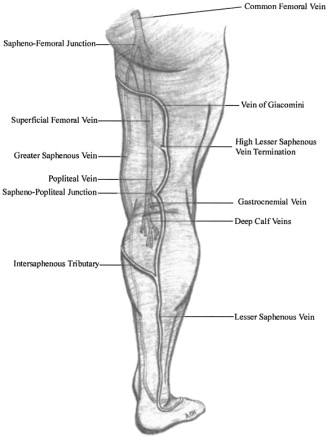 SMALL SAPHENOUS VEIN
It arises from the lateral side of the dorsal venous network of the foot
It ascends behind the lateral malleolus in company with the sural nerve
 passes up the back of the leg, and pierces the deepfascia to enter the popliteal fossa.
 It drains into the popliteal vein. 
The small saphenous vein communicates with the deep veins and with the great saphenous vein. 
The superficial veins of the lower limbs are common sites for varicosities.
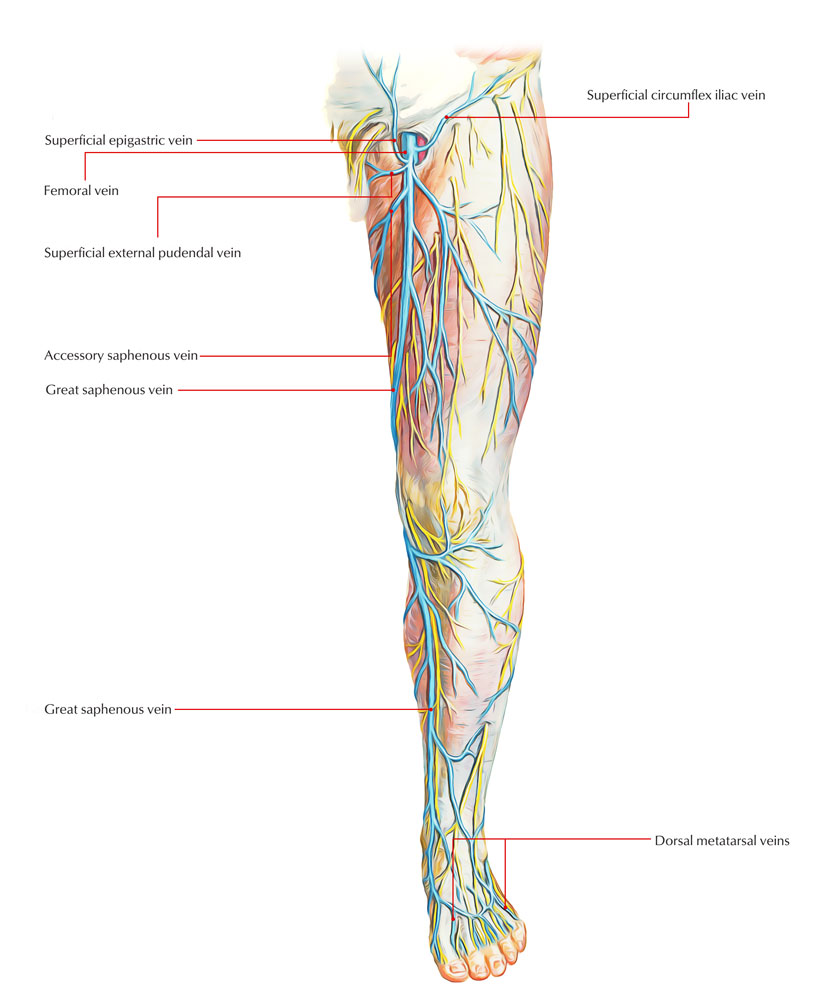 Lower Limb Venous Drainage
Deep Veins:
Venae comitantes: Accompany deep arteries of the leg.
The venae comitantes of the anterior and the posterior tibial arteries unite in the popliteal fossa to form the popliteal vein.
POPLITEAL VEIN
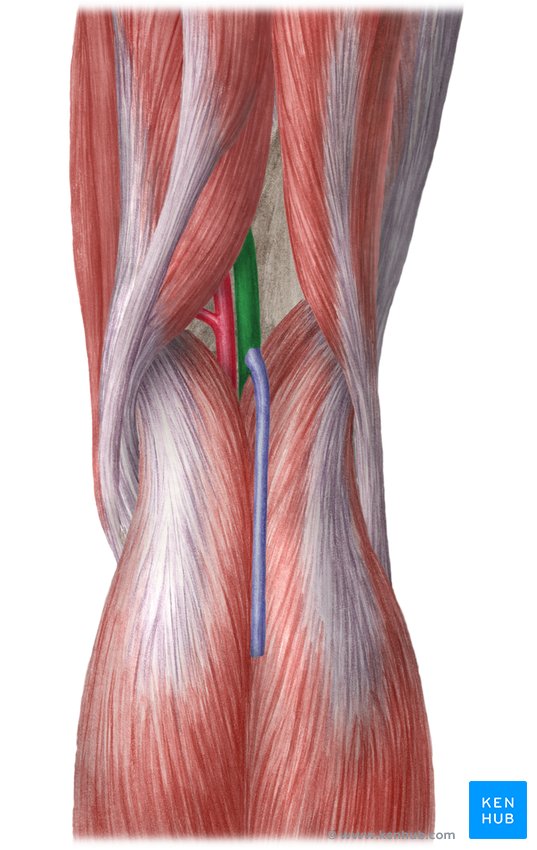 The popliteal vein is formed by the union of the venae comitantes of the anterior and the posterior tibial arteries .
 It ends by passing through the opening in the adductor magnus muscle to become the femoral vein. 
The popliteal vein receives numerous tributaries, including the small saphenous vein.
FEMORAL VEIN
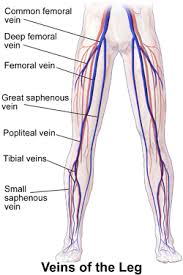 The femoral vein is a continuation of the popliteal vein at the opening in the adductor magnus muscle.
 It ascends through the adductor canal and the femoral triangle and is accompanied by the femoral artery.
 In the femoral sheath, it lies on the medial side of the femoral artery and on the lateral side to the femoral canal. 
As it ascends behind the inguinal ligament, it becomes continuous with the external iliac vein. 
The femoral vein receives the great saphenous vein and the veins that correspond to branches of the femoral artery.
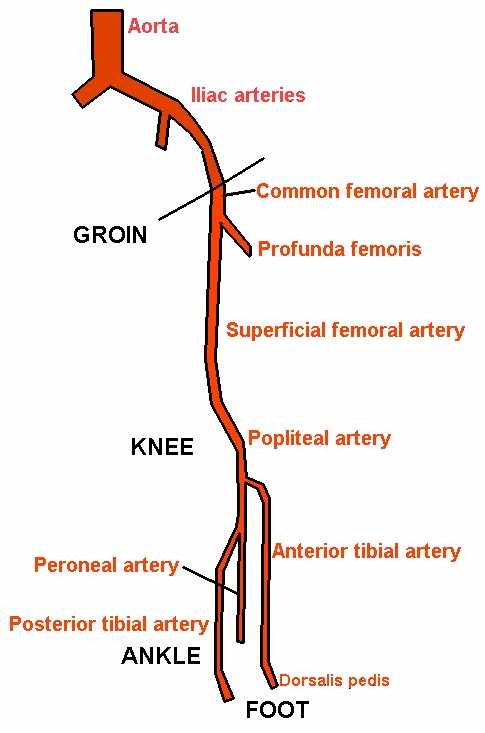 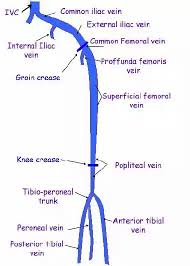 Lower Limb Lymphatics
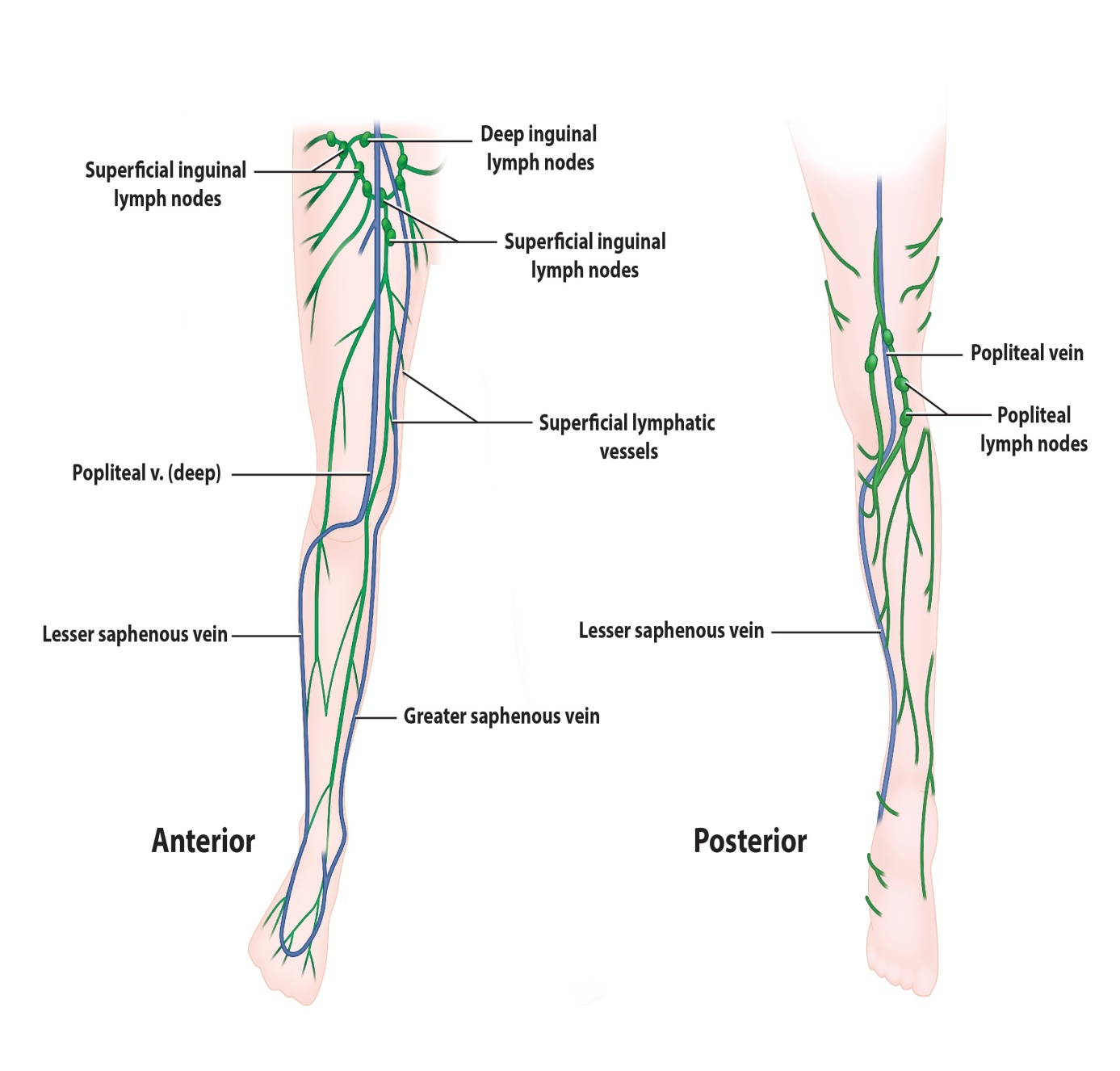 Lymphatics draining medial foot:
- Ascend with great saphenous vein.
- End in superficial inguinal lymph nodes: Also drain lower abdominal wall, external genitalia, perineum, anal region, uterine fundus.
Lymphatics draining lateral foot:
	-Ascend with small saphenous vein.
	- End in lymph nodes in popliteal fossa.
	- Ascend with femoral vein to deep inguinal nodes.
Drainage pathway:
	Superficial inguinal to deep inguinal to external iliacs
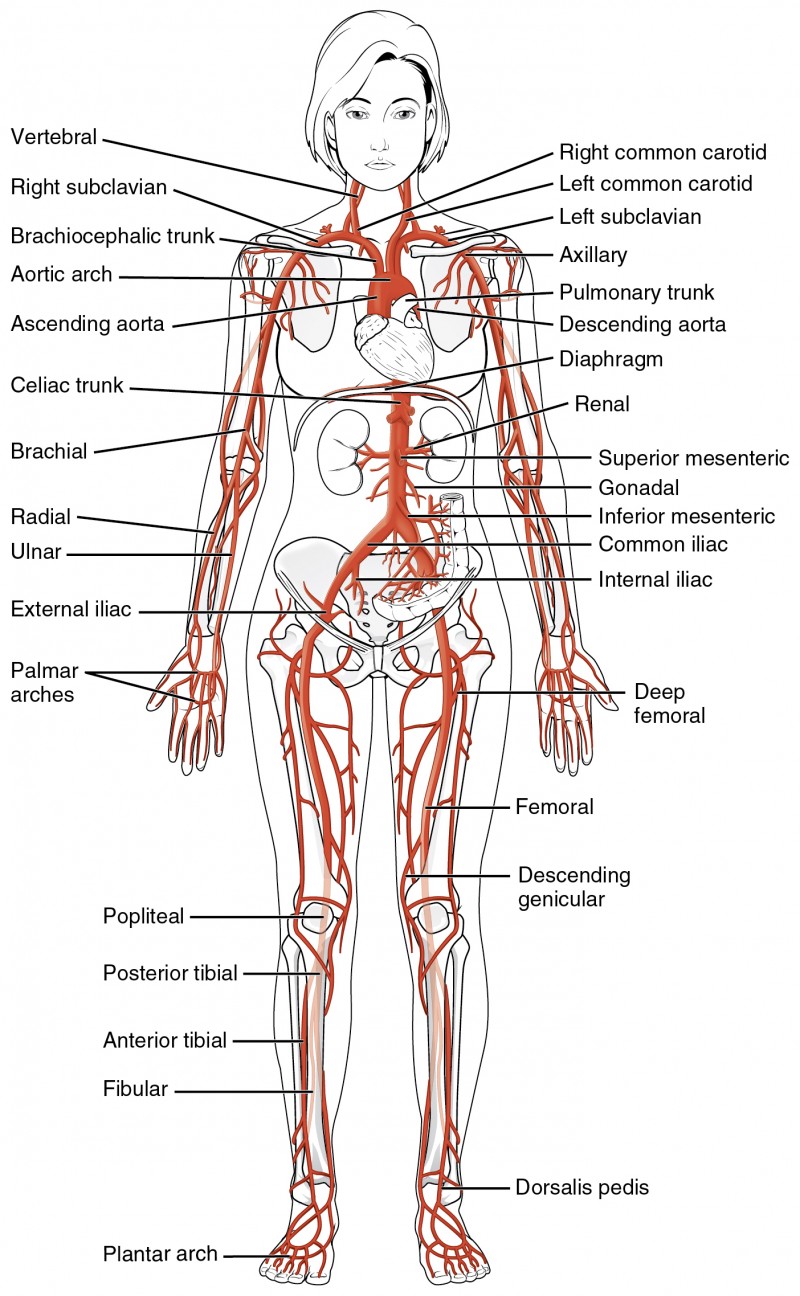 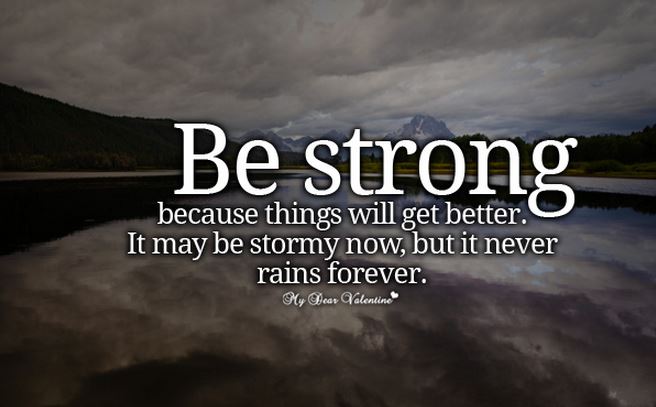